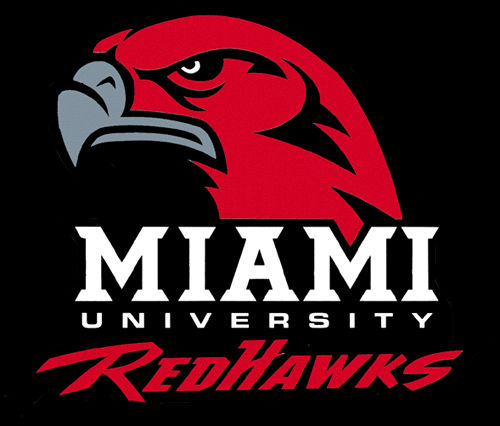 Course Scheduling a time for a new system
Ryan Huffman
December 4, 2013
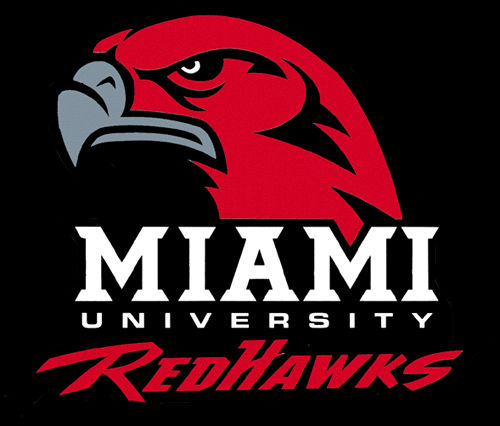 the problemDissatisfactory Course Availability
Elements of the Problem:
Rigorous Academic Requirements
Competitive Environment
Limited Courses
Paying Students
Breach of Duty
Difficult Force-Add System
Faulty Course Registration System
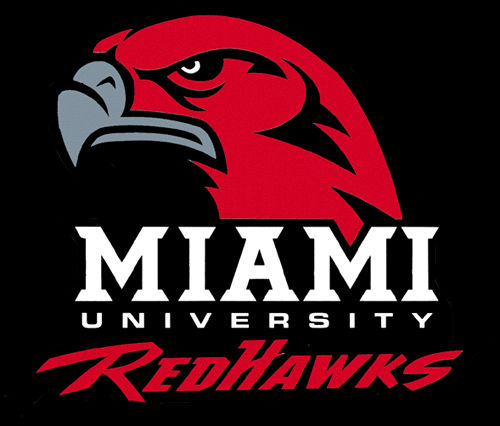 Evidence
Interviews:
	Various Miami Students
	Various Backgrounds
	Personal Experiences

Expressed:	Dissatisfaction
	Increased Stress
Peer Reviewed Journals:
The Effect of Late Registration for College Classes—Safer, Alan M.
The Impact of Registration Timing on Student Performance—Hale, Jacqueline M. ; Bray, Nathaniel J.
Taking the Problem FurtherEvidence Cont...
Survey Total:  28 Students

Chosen at Random

Obvious Problem

Comments Provided Much Info

Mentioned Most:
	-Force-Add System
	-Not Enough Sections
	-Priority Scheduling

Priority Scheduling Unfair for the Rest of the Student Body
			By:  Amy Biolchini
Does the University Care?
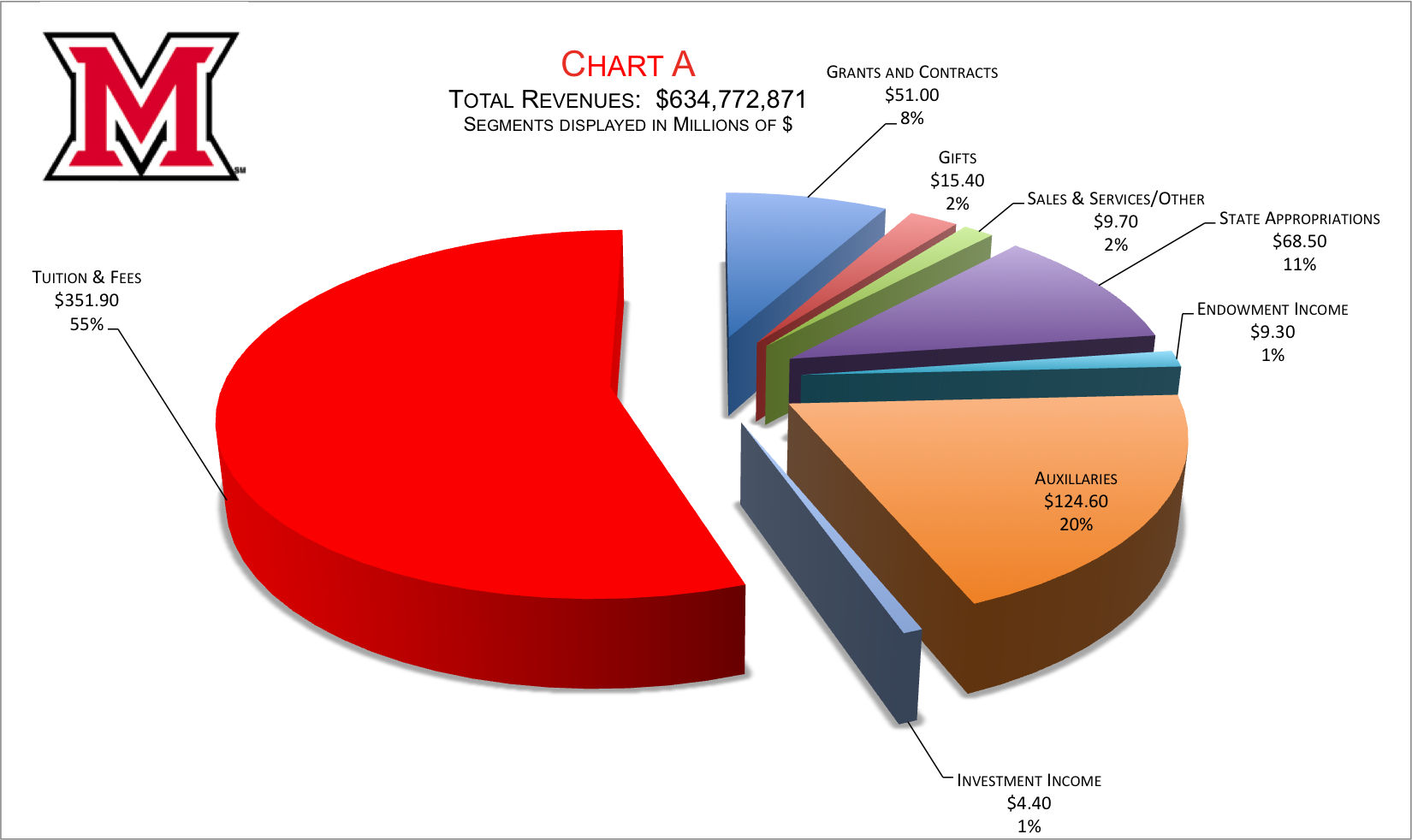 University 2011-12 Revenue  
55% from Tuition & Fees
Over Half
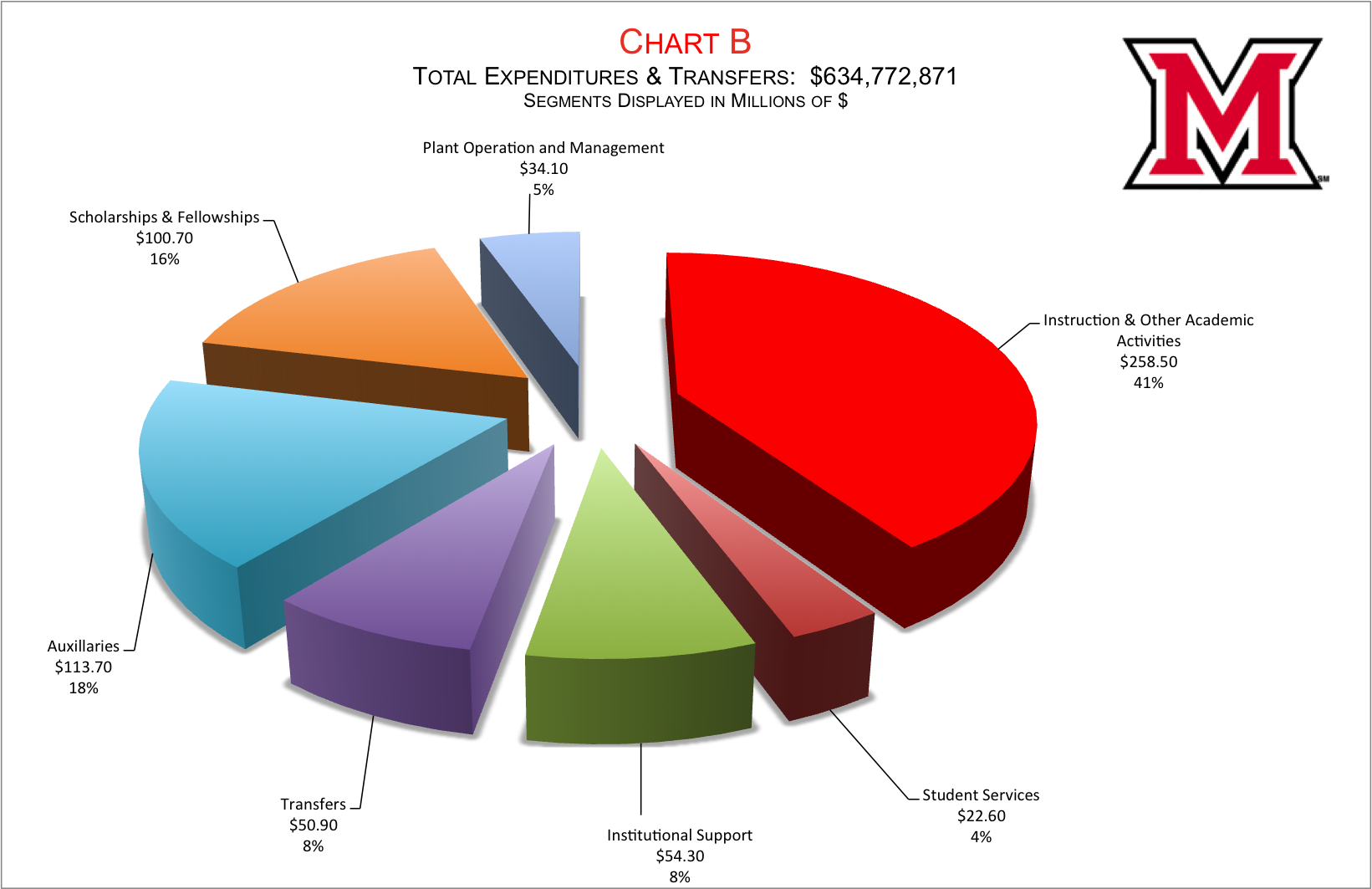 University 2011-12 Expenditures
Only 41% Spent on Academics

Miami University Mission Statement:
“…deeply committed to student success…”
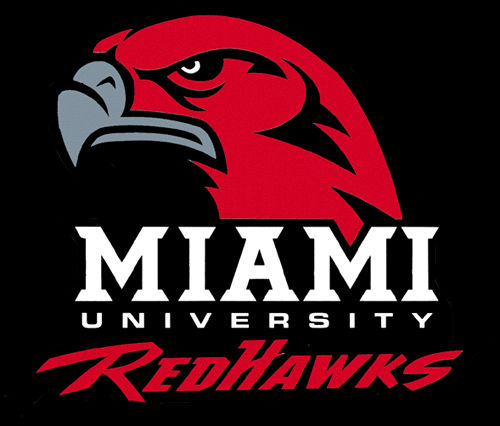 Recap
Obvious problem w/ Course Scheduling
Students dissatisfied—Priority Scheduling Hierarchy
Registration Process adds stress to students’ lives
Students are more than willing to voice their opinions
Not enough money allocated to Academics
Need for Change
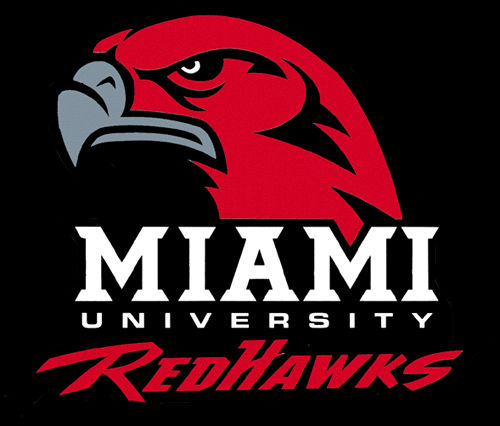 A Possible Solution
A Combination of…
Conclusion & Call-For-Action
Flaw in the system
Causing immense frustration for students
Seen as result for declining grades

In order to resolve this issue
More money allocated towards academics 
System set up around preferences/needs of students